WHY BUSINESSES FAIL AND WHAT CAN BE DONE ABOUT IT
Morgen Witzel
Fellow, Centre for Leadership Studies, University of Exeter
morgen@carucate.co.uk
www.morgenwitzel.com
Twitter@MorgenWitzel
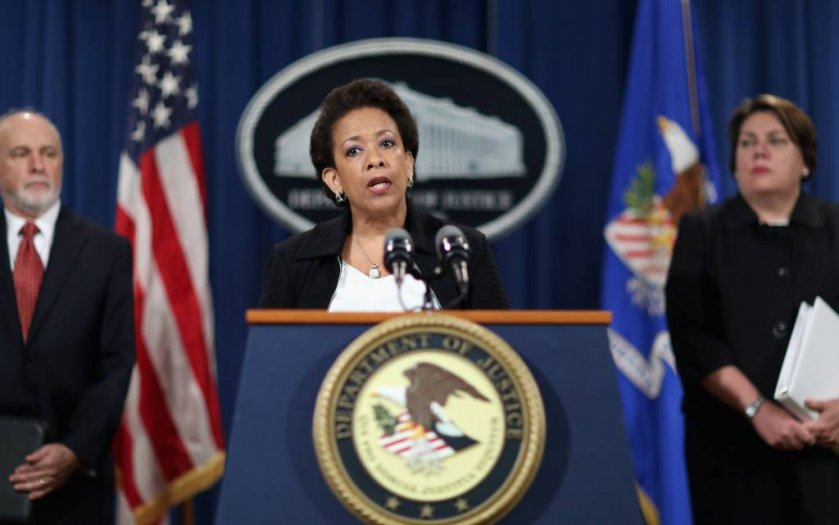 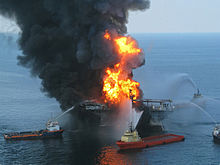 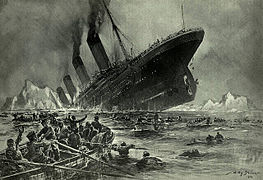 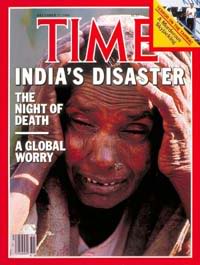 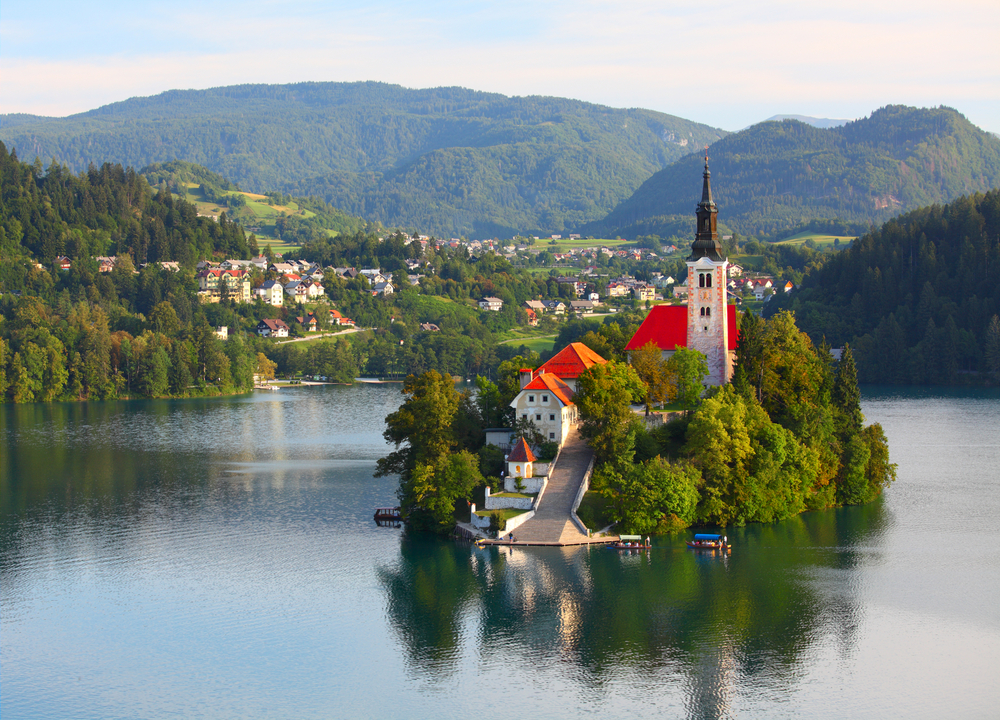 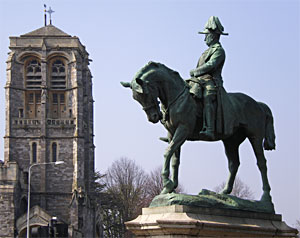 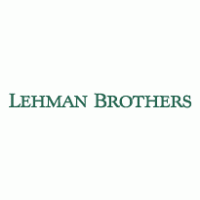 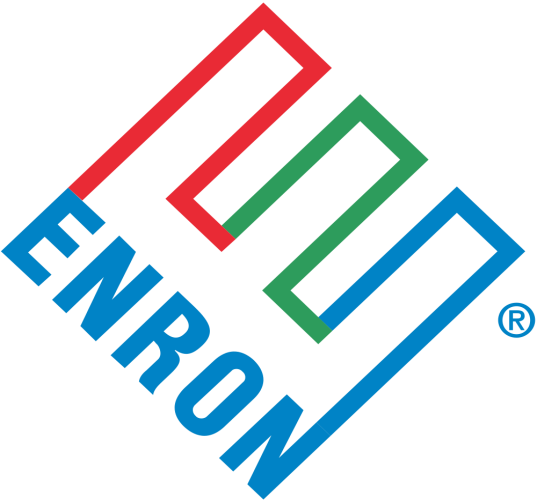 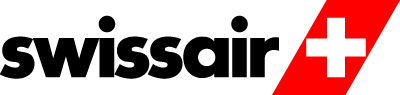 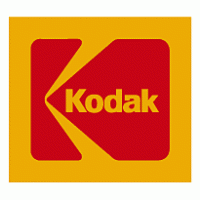 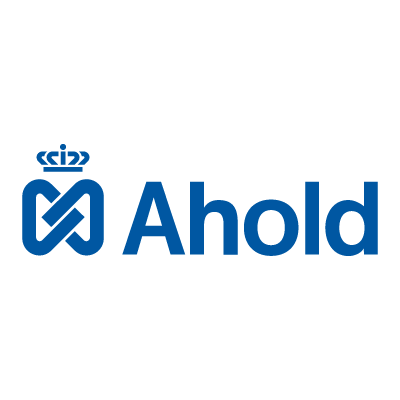 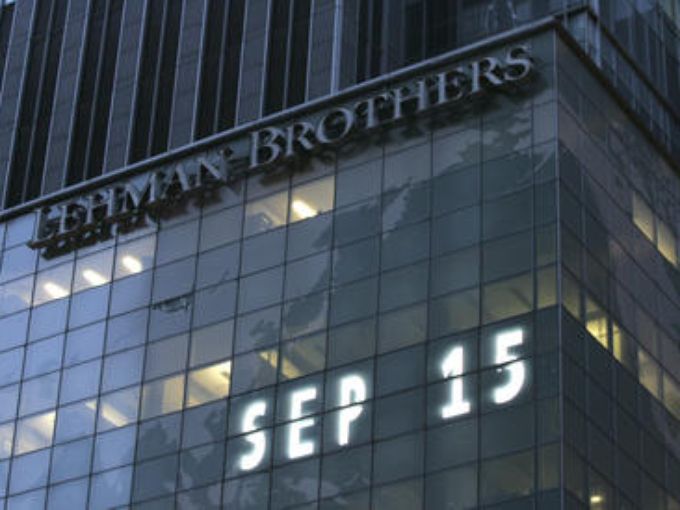 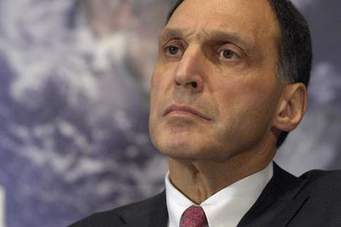 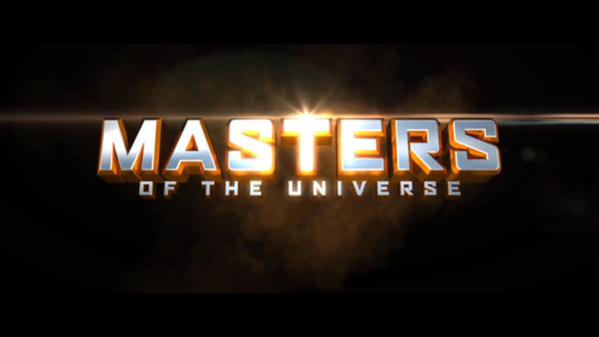 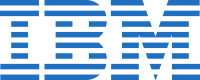 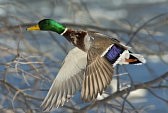 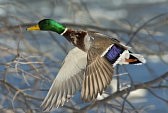 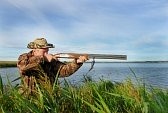 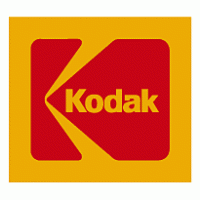 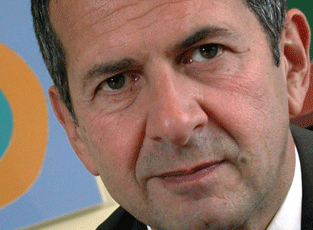 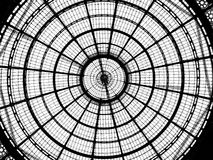 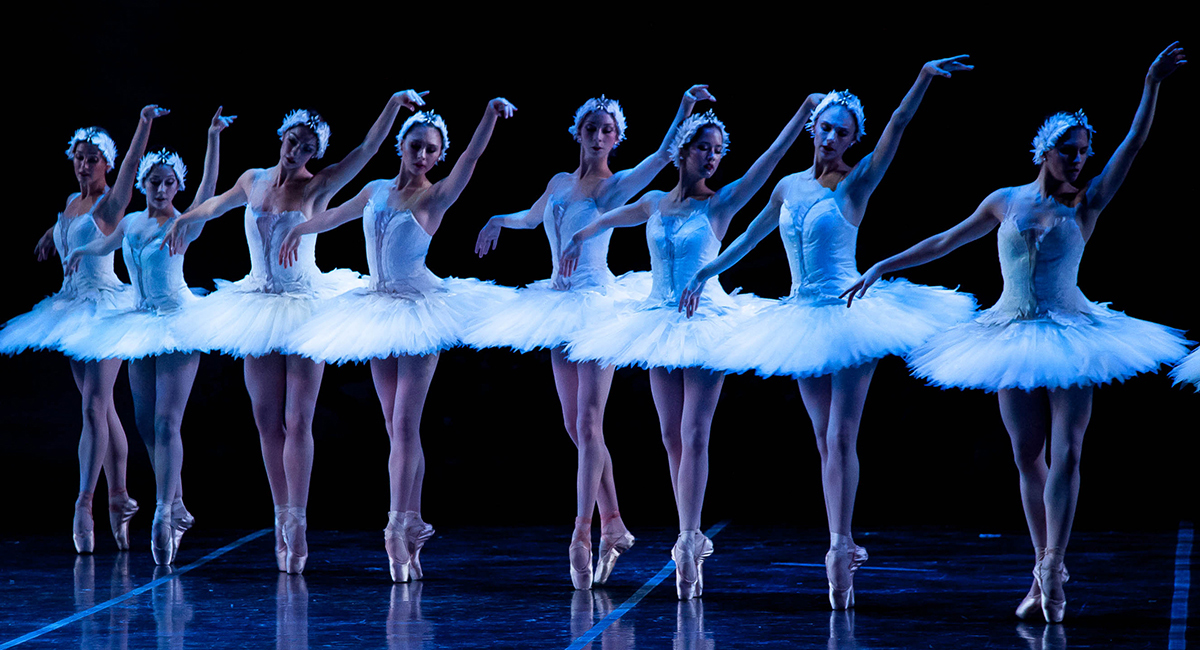 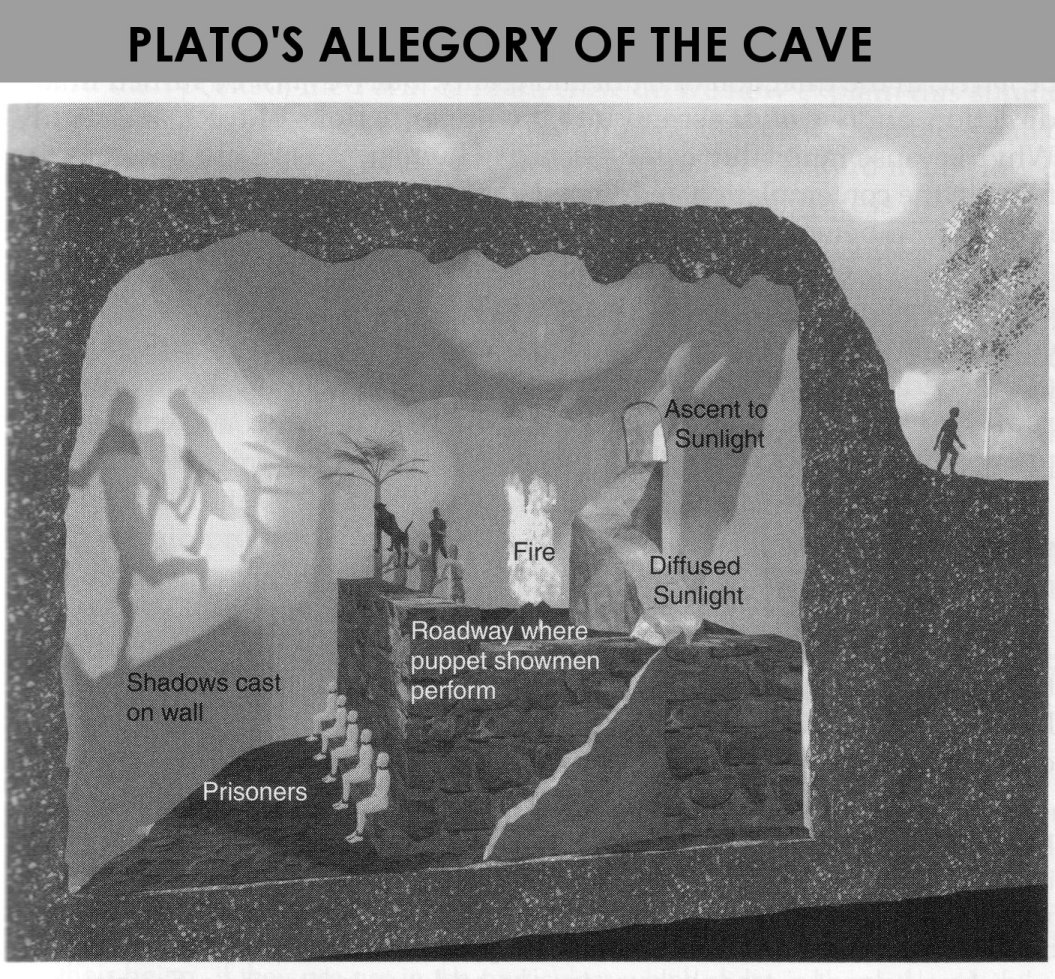 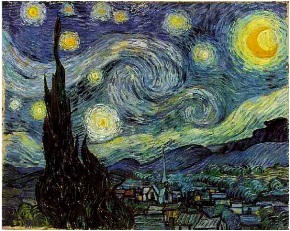 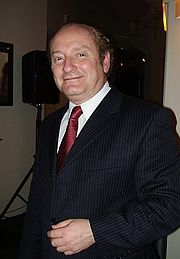 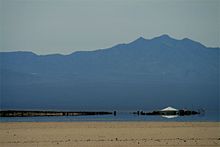 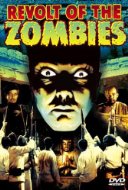 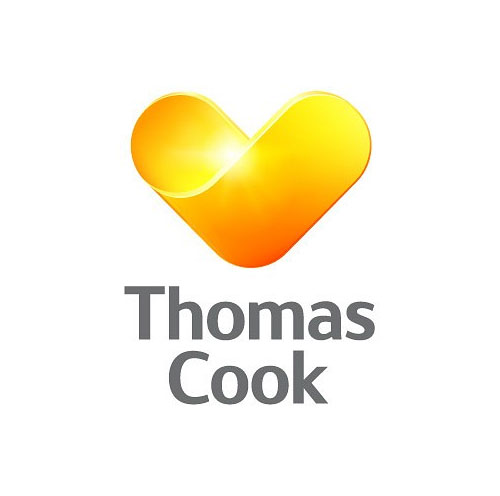 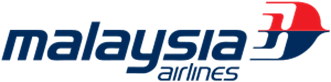 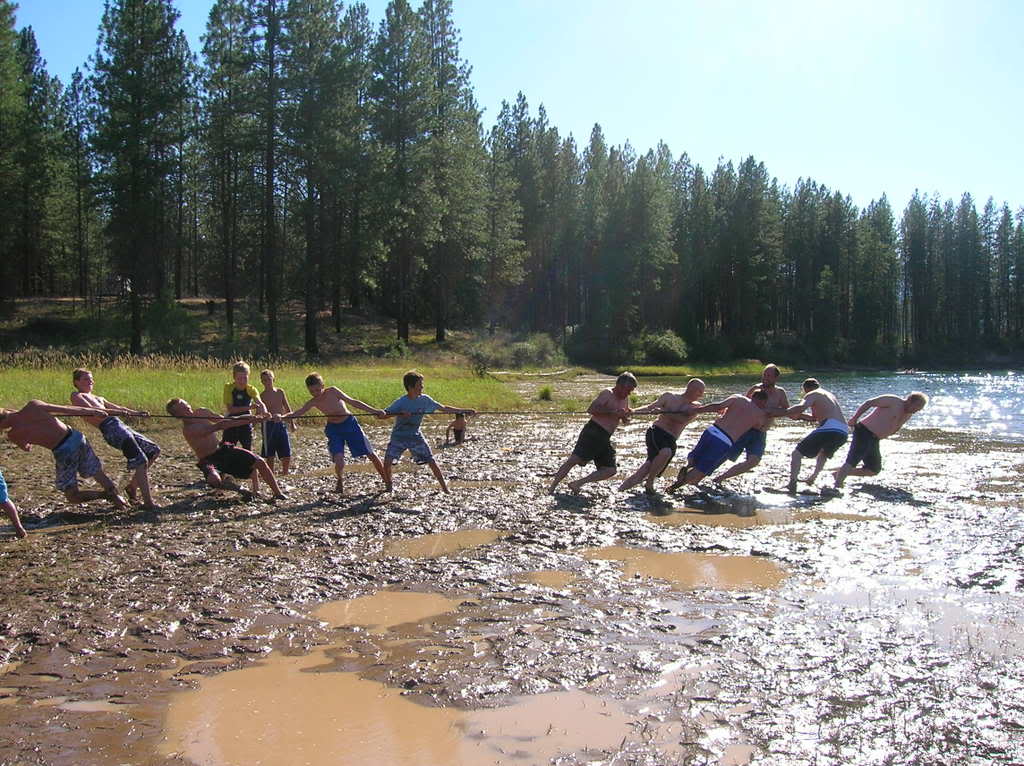 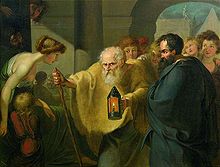 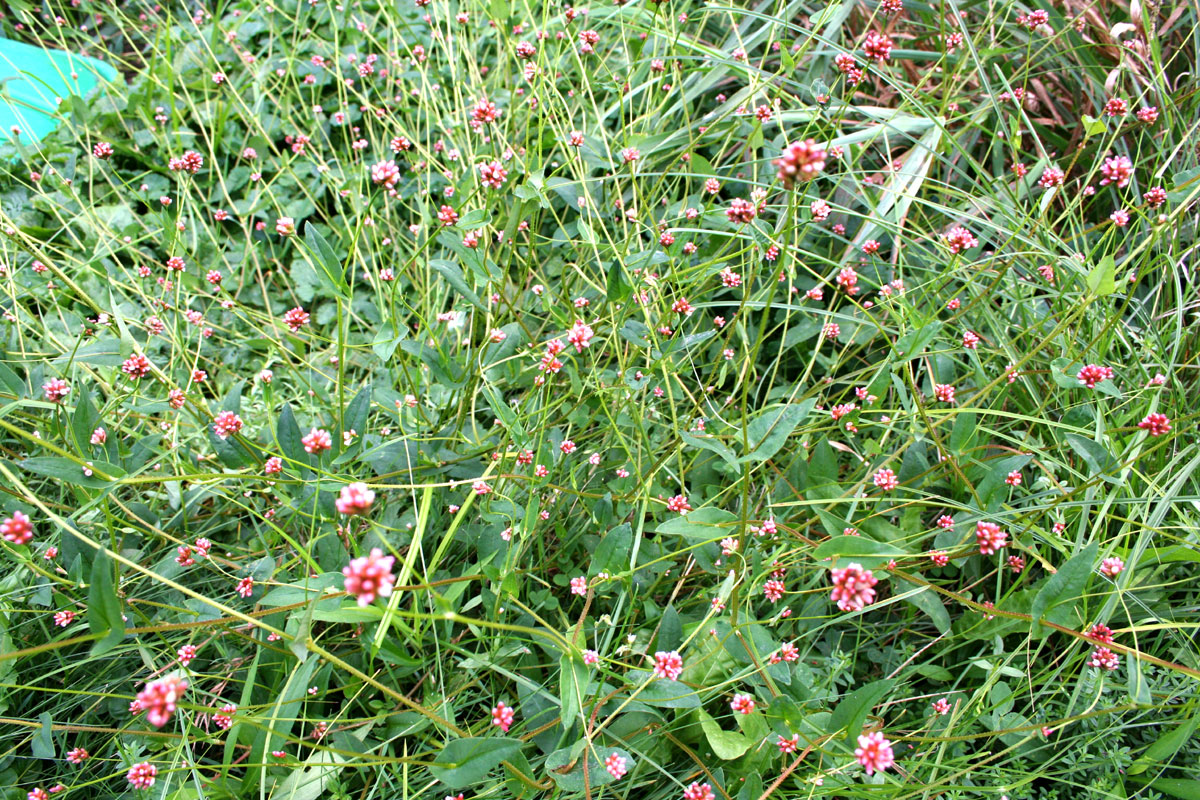 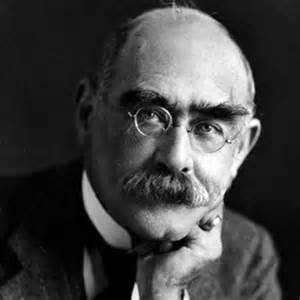 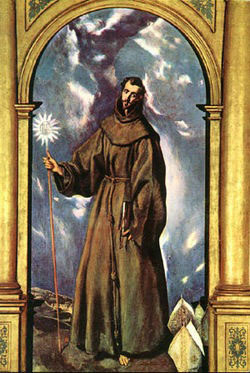 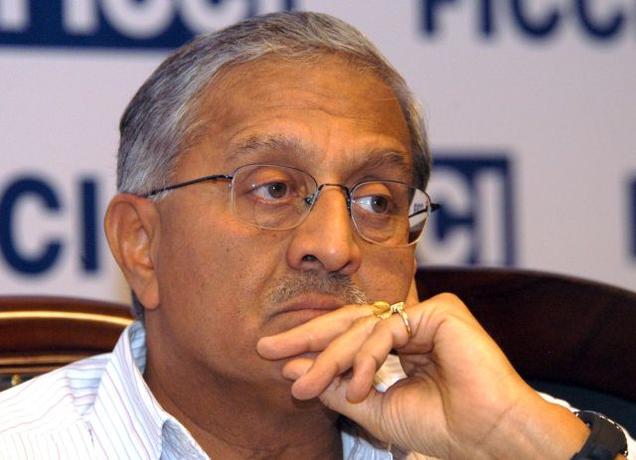 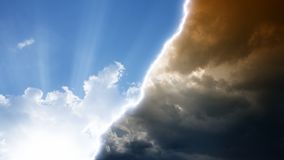